Storytelling
Ud fra
Eventyrmodellen
Udarbejdet af A.J. Greimas
Historier gør virksomhederne levende
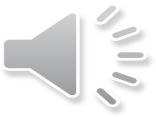 Modtager
Objekt
Giver
Modstander
Hjælper
Subjekt
[Speaker Notes: Ægte storytelling kræver konflikt og morale og her kan vi benytte eventyrmodellen som skitse. Modellen kaldes også aktantmodellen.
Gode og rigtige eventyr er bygget op omkring denne model – og vi genkender fx eventyret om Snehvide.]
Mere om emnet på: 



www.ForklarMigLige.dk
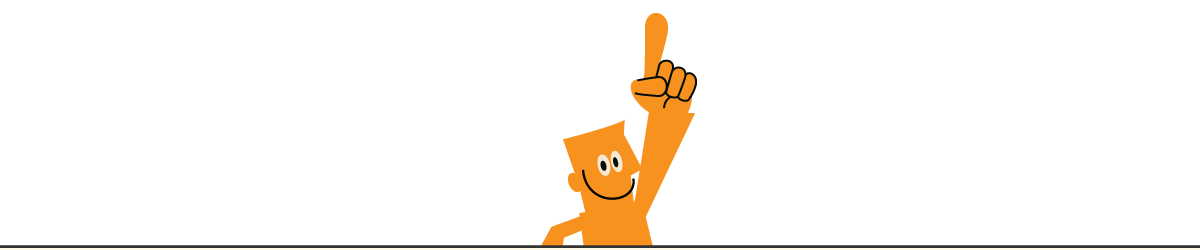